Образовательный туризм
Базовые критерии «туризма»
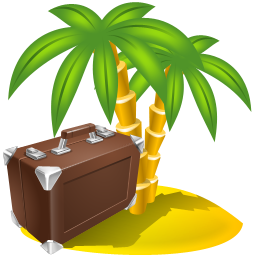 Изменение места, перемещение в место, находящиеся за пределами ежедневной среды обитания
Пребывание в другом месте: пребывание не должно быть местом постоянного или длительного пребывания
Оплата деятельности в посещаемом месте
«Туризм» + «Образовательная деятельность»
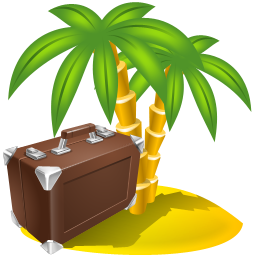 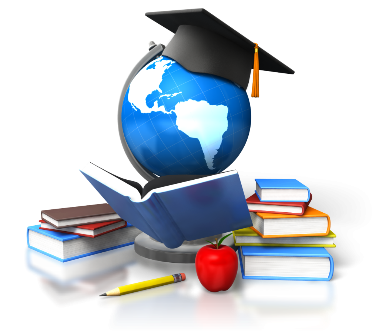 Субъекты (педагоги, обучающиеся, родители)
Объекты (повышение познавательного интереса обучающихся, формирование личностных, предметных  и метапредметных результатов)
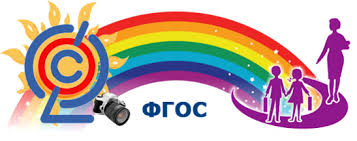 Личностные результаты
Метапредметные
 результаты
Познавательные УУД
Коммуникативные УУД
Регулятивные УУД
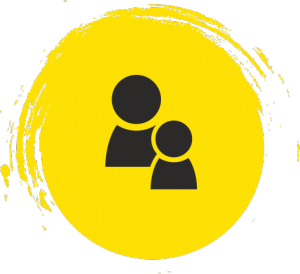 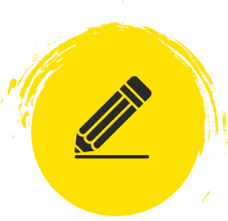 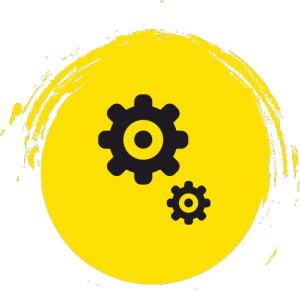 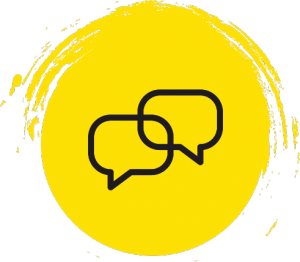 Образовательный туризм
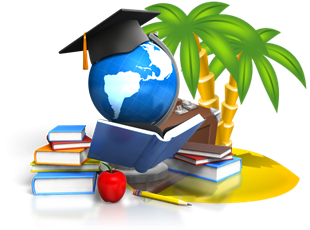 Познавательные туры (маршруты) совершаемые с целью выполнения задач, определенных учебными программами образовательного учреждения  (В.П.  Соломин, В.Л. Погодин)
Поездки на период от 24 часов до 6 месяцев для получения образования, для повышения квалификации в форме курсов, стажировок, без занятия деятельностью, связанной  с получением дохода
Образовательный туризм -  целенаправленный процесс воспитания и обучения за рамками информационно-образовательной среды образовательной организации
Модель образовательного туризма_1
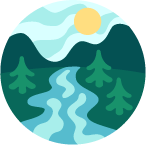 Формы образовательного туризма
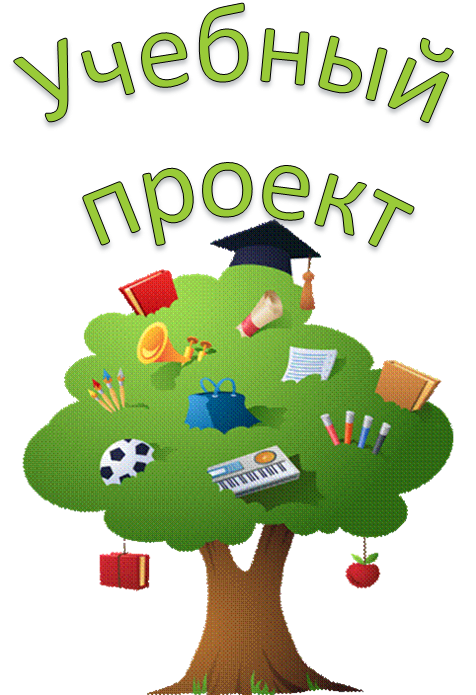 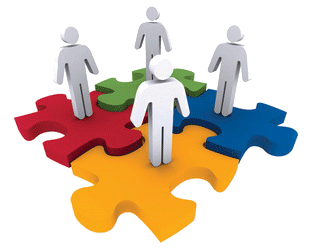 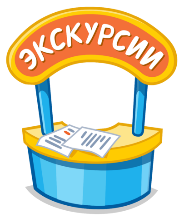 Учебная экскурсия
Автор учебного пособия «Педагогика» Сластенин В.А., характеризует экскурсию как: «Специальное учебно-воспитательное занятие, перенесенное в соответствии с определенной образовательной или воспитательной целью на предприятии, в музеи, на выставки и т.д.».
Учебная экскурсия
Подготовка экскурсии:
1.  Определение темы экскурсии.
Тема, которая будет раскрываться в ходе экскурсионного занятия, должна быть актуальной и соответствовать программе, которая поможет в большей степени усвоить предмет.
 2. После утверждения темы экскурсии следует определить её цель. Нужно помнить, что основная цель школьных экскурсий – углубленное изучение школьной программы. В условиях новых стандартов экскурсия может стать частью учебного проекта
Учебная экскурсия
3. На следующем этапе необходимо подготовить учащихся к экскурсии, определить с ними цели предстоящей экскурсии, определить задания и т.д. Необходимо провести с учащимися инструктаж о необходимости соблюдения правил дорожного движения и поведения в общественном месте, музее, на природе и т.д.
4. Экскурсия:
Прием заданий
Прием соучастия
Прием исследования
Учебная экскурсия
5 В заключении экскурсии делается обобщение новых сведений, которые узнали ученики, педагог вместе с детьми формирует главные положения, собирает задания (если они были даны).
6 Оформление результатов экскурсий
1 Предложить обучающимся в качестве домашнего задания: 
а) познакомиться с дополнительной литературой по изученной теме;
б) написать мини – сочинение по материалу экскурсии, в свободной, творческой форме, с зарисовками экспонатов музея, с высказыванием своей точки зрения оценки проведённой экскурсии; 
в) рекомендовать в мини – сочинение включить воспоминания своих родных, близких, участников данных событий.
Учебная экскурсия
2 Выступить в других группах с подготовленным мини – сочинением, отчётом по материалу экскурсии. 
3 Использовать краеведческий материал на других уроках истории. 
4 Оформить фотоальбом, бюллетени, стенные газеты. 
5 Снять любительский видеофильм. 
6 Изготовить экспонаты для музея учебного заведения и т. д. 
7 Организовать выставку, компьютерную презентацию урока – экскурсии.
Образовательный квест
Что такое образовательный квест?
Образовательный квест — это учебная игра-путешествие. Квест предполагает общую игровую ситуацию (сюжет), маршрутный лист с картой, нанесёнными на ней точками и заданиями для выполнения на точках. Школьники по группам проходят весь маршрут, выполняя задания, возможно, читая после выполнения заданий справочную информацию (которая даётся на тех же маршрутных листах).
Образовательный квест
Главный принцип образовательного квеста – это активное путешествие.
Образовательный квест
Как готовить квест?
формулировка основной идеи  (торговый район –школьники торговцы или покупатели; сюжет литературного произведения или известного фильма или просто выйти из лабиринта и т.д.)
 Цель ОК. Например,  целью вполне может быть сплочение коллектива класса, и тогда в ОК будут преобладать задания, связанные с командными взаимодействиями, а финалом будет, например, объединение команд для того, чтобы по найденными всеми вместе подсказкам отгадать главное слово...
Образовательный квест
3. После описания идеи и цели важно составить примерный список той информации, которую школьники должны получить, выполняя задания образовательного квеста
4. Создание маршрутного листа. Основу маршрутного листа составляют задания (и тут нужно ориентироваться на уже имеющиеся у нас идею и цель, перечень фактографической информации, а также на общий сюжет ОК), но важно не забыть, что каждое задание выполняется в определённой точке (и нужно правильно точки и задания соотнести). Эти точки необходимо нанести на карту города (или района), которая раздаётся всем школьникам вместе с заданиями.5. Составление заданий к каждой точке. 6. Финал (это может быть некоторая законченная идея, а может быть и игровой финал: собранная карта, нарисованный цельный рисунок, найденный предмет...)
Учебный проект
Проблема проекта                  «Почему?»                              Актуальность проблемы –
                                    (это важно для меня лично)                             мотивация
 
Цель проекта                          «Зачем?»                                    Целеполагание
(мы делаем проект)
 
Задачи проекта                      «Что?»                                        Постановка задач
(для этого мы делаем)
 
           Методы и способы                «Как?»                                        Выбор способов и методов
                                          (мы это можем делать)                     планирование
 
Результат                            «Что получится?»                         Ожидаемый результат
(как решение проблемы)
Экспедиция
Термин происходит от латинского слова expeditio, что, собственно, и переводится как «поход», «путешествие». Это длительная по времени поездка, которая осуществляется с какой-либо научной, исследовательской или же образовательной целью. Спектр изучаемых проблем при этом может быть очень разнообразным. Участники экспедиции могут исследовать флору, рельеф, почвы, культуру и традиции конкретного региона или, например, проявления социальной жизни большого города
Модели образовательного туризма _2
Обучающиеся посещают уроки, мастер-классы
Интересных педагогов

Педагоги посещают уроки, мастер-классы, повышают квалификацию, стажируются
Модель образовательного туризма_3
Интернет-ресеурсы
Е.А. Магич, А.А. Скулачев - Как создавать образовательный квест 
О.В. Миновская «Об образовательных квестах» 
Краеведение -  http://www.eduportal44.ru/sites/Region44
Спасибо за внимание!